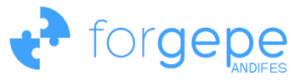 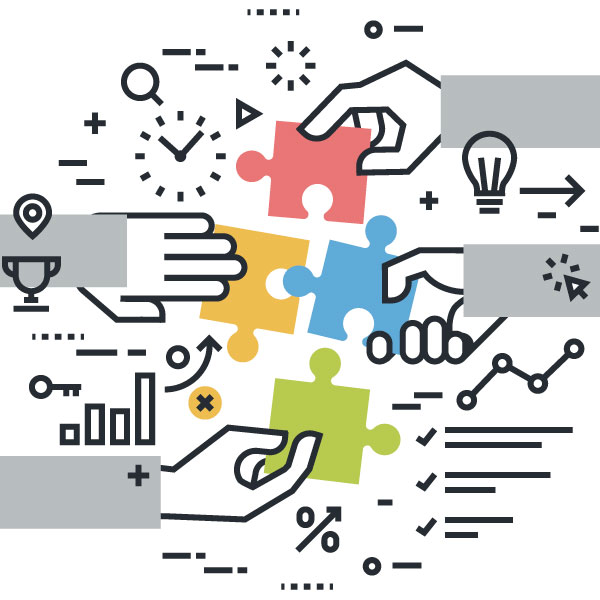 Grupos de Trabalho 2021
Mirian Dantas dos Santos
Pró-reitora de Gestão de Pessoas – UFRN
Coordenadora Nacional do Forgepe/Andifes
Agenda
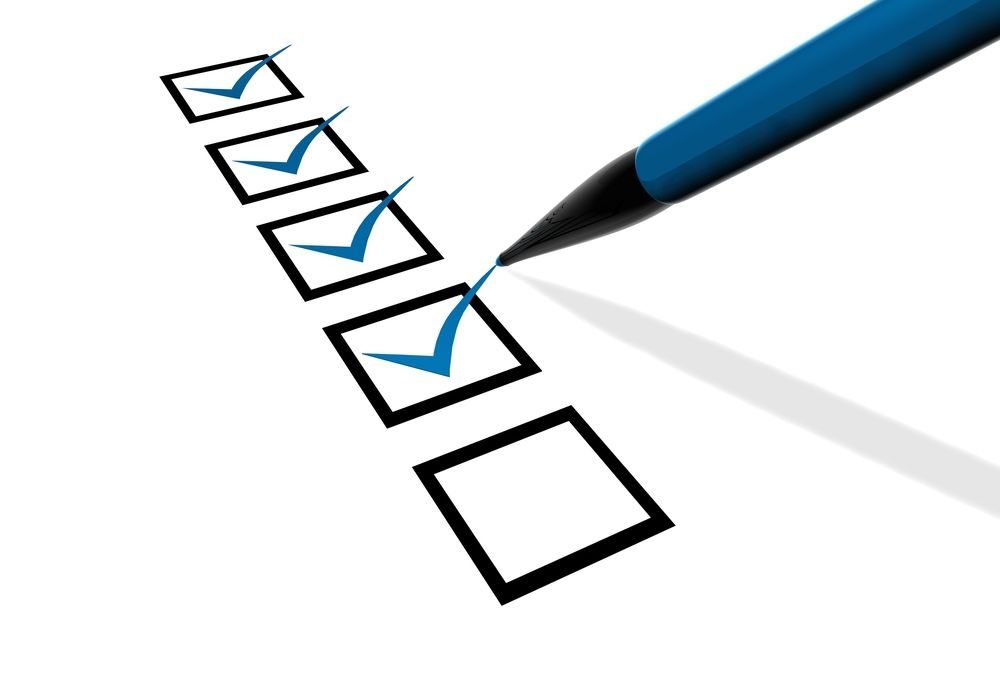 9h - Distribuição dos Grupos
        Expectativa dos GTs
        Cronograma Geral
9:30 - Metodologia de Planejamento dos GTs
10h - Oficina de Planejamento dos GTs
11h - Apresentação e Discussão do Planejamento dos GTs (10min por GT)
Adesão GTs 2021
Grupo 1: EC 109/2021 e a Reforma Administrativa (PEC 32/2020)
Equipe:
Denise Vieira - UFBA (Coordenação)
André Lopes - UFSC
Carolina Andersson – UFPel
Jacqueline Samagaia - UFBA
Lucinéia de Fátima - UFJF
Luiza Arantes - UFLA
Maria Lúcia - UFJF
Mirian Dantas - UFRN
Raquel Pires - UNIPAMPA
Rodrigo Cabrera - UFABC
Rosângela Aparecida - UFSCar
Sonia Araújo  - UFVJM
Vinicius Andrade - UFS
Expectativa do GT:

Avaliação do impacto dos normativos na gestão de pessoas das IFES
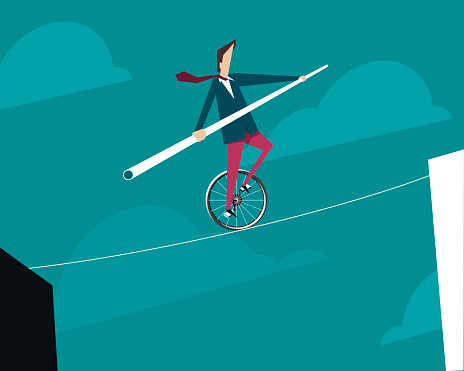 Grupo 2: Planejamento de Vagas e Dimensionamento
Expectativa do GT:

Estruturação de diretrizes para o planejamento da força de trabalho, a partir da elaboração de um modelo de dimensionamento para Técnico-Administrativo
Equipe:
Fernanda Riffel - UFSC (Coordenação)
Adriana da Conceição - UFVJM
Alexandra Cruz - UFABC
Aline da Silva - UFF
Allan Alves - UFMA
Ana Paula Gonçalves - UFJF
Anderson Simões - UFPel
Caíssa Sousa - UFMA
Camila Estima – FURG
Claunir Pavan - UFFS
Daniel Viegas – UNIPAMPA
Danielle Fabiola - UFPE
Denise Vieira - UFBA
Gabrielle Oliveira - FURG
Giselle da Costa - Unifesspa
Ivanildo Agra - UFABC
Jacqueline Samagaia - UFBA
Jeferson Sarmento - UnB
Jorgete Freire – UFDPar

Josiana Binda - UFES
Josiane do Rocio - UFPR
Jozanes Assunção – SEM UF
Juliana Liemi - UFABC
Karla Cristiane - UFSJ
Lania Virginia - UFPR
Larissa Lara - UFMG
Laudiane - UFS
Lizie Câmara - UnB
Luzimar Araújo - UFC
Mariana da Silva - UFMG
Maurício Martins - UFT
Michelle Paiva - UFRN
Moises Fernandes - UFCAT
Paula Borges - UFSM
Rejane Andrea -	UFRJ
Ricardo Almeida - UFTM
Rita de Cassia de Faria- UFPB
Rita de Cassia Silveira- UFRJ
Rodrigo Cabrera - UFABC
Rômulo Siqueira - UFLA
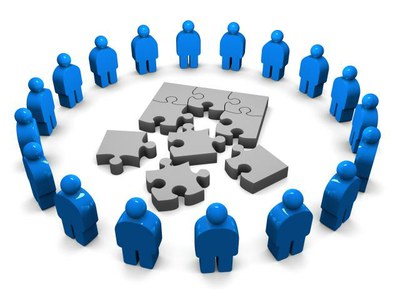 Grupo 3: Capacitação entre IFES
Equipe:
Rita de Cassia Silveira - UFRJ (Coordenação)
Adriana da Conceição - UFVJM
Alexandra da Silva - UFRJ
Alexandre Bomfim - UFF
Andrea Traub - UFPR
Andressa Fighera - UFSM
Angelica Andrade - UFRN
Bianca Cidreira - UFS
Carine - UFRB
Clarissa Dalla - UFFS
Claudia Oliveira - UFU
Claunir Pavan - UFFS
Cynthia Oliveira - UFPel
Daniele Jannotti - UFES
Elaine Cristina - UNILA
Elisângela Abreu - UFLA
Germana – UFPE













Inácio Loiola - UFS
Isabella Abreu - UFMA
Iuri Barcellos - UNIPAMPA
Jozanes Assunção Nunes - UFMT
Karina Francine - UFSC
Kelly Ferreira - Unifesspa
Luciana Duarte – FURG
Marcelo Batalha - UFABC
Raphaella Abreu - UFMA
Sem Nome - UFPI
Silvana de Paula - UFJF
Susisdarlem Alves - UFT
Valdiene Carneiro - UFPE
Vaniele Marcondes - UTFPR
Warleson Peres - UFJF
Expectativa do GT:

Estruturação da rede de capacitação entre as IFES
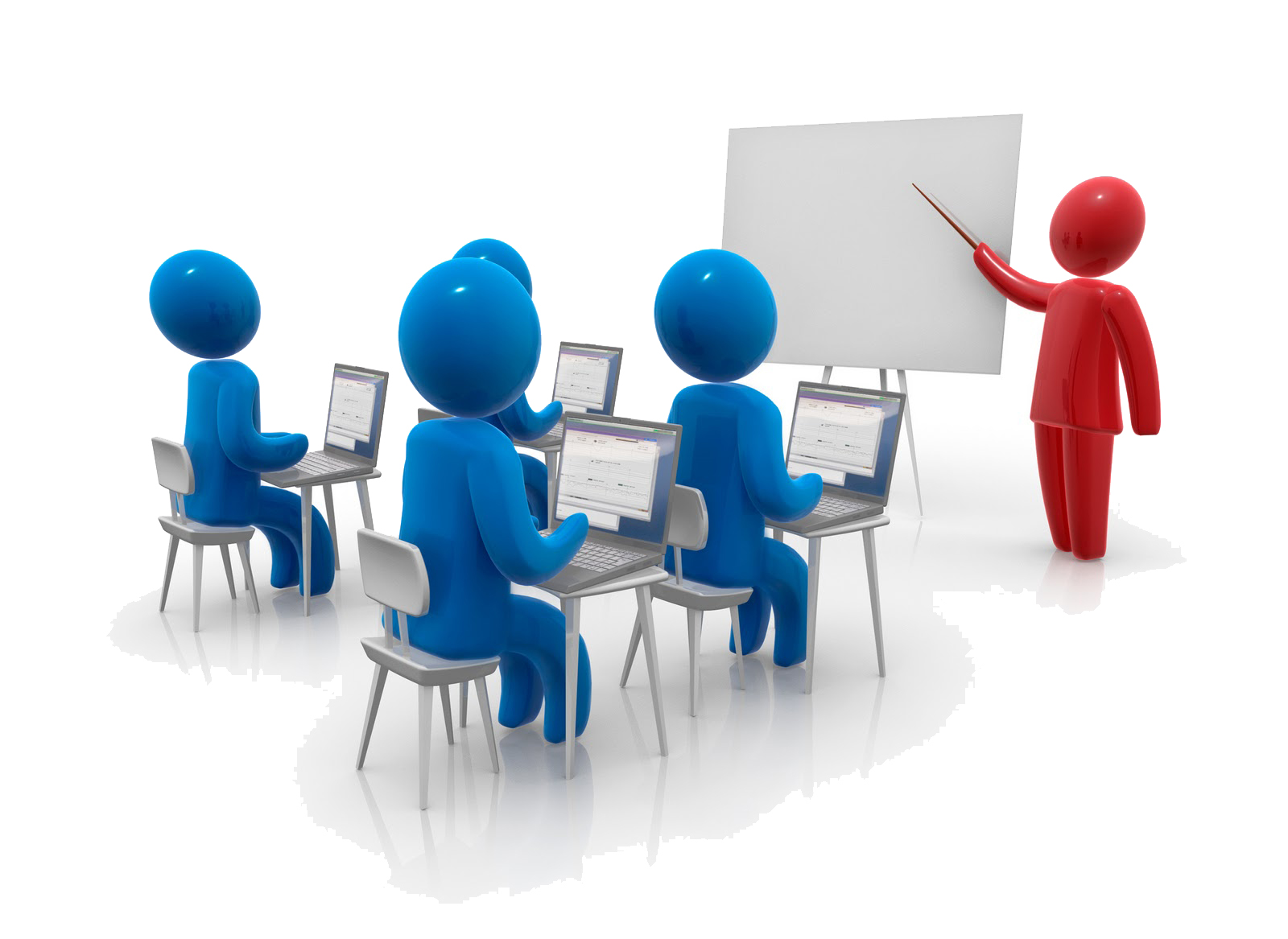 Grupo 4: Plano de Gestão (Teletrabalho)
Expectativa do GT:

Estruturação de diretrizes para construção de um modelo de teletrabalho na IFES
Equipe:
Alex Nogueira - UFC
Alexandre - UNIPAMPA
Andressa de Lima - FURG
Aurea Maria - UTFPR
Aurélio Vinícius - UFDPar
Brunna Carvalho - UFPE
Claunir Pavan - UFFS
Fernanda Gurgel - UFS
Fernando Gavron - UFCSPA
Georgia Rafaela - UFSC
Giselle da Costa - Unifesspa
Graziela Beltrão - UFMA
Hellen Cristine - UFMA
Isadora Farias - UFCSPA
Josiana Binda - UFES
Juliana Fausto - FURG
Leandra Silva - UFJF
Madelon de Moura - UFRJ


Marcela Squires - UFRN
Marcio Brito - FURG
Maria do Socorro - UnB
Mario Pacheco - UFCA
Patrícia Paranhos - UFF
Rafael Lucas - UFJF
Rea Silvia - UFMT
Réa Silvia - UFTM
Rodrigo Cabrera - UFABC
Rosana Pereira - UNIFEI
Rosaura Maria - UFRPE
Sem Nome - UFPI
Sonia Araújo - UFVJM
Tainara Gabriele - UFSCar
Taís Ullrich - UFPel
Thaís Kruchelski - UFPR
Vânia Maria - UFT
Wagner Tavares - UFRB
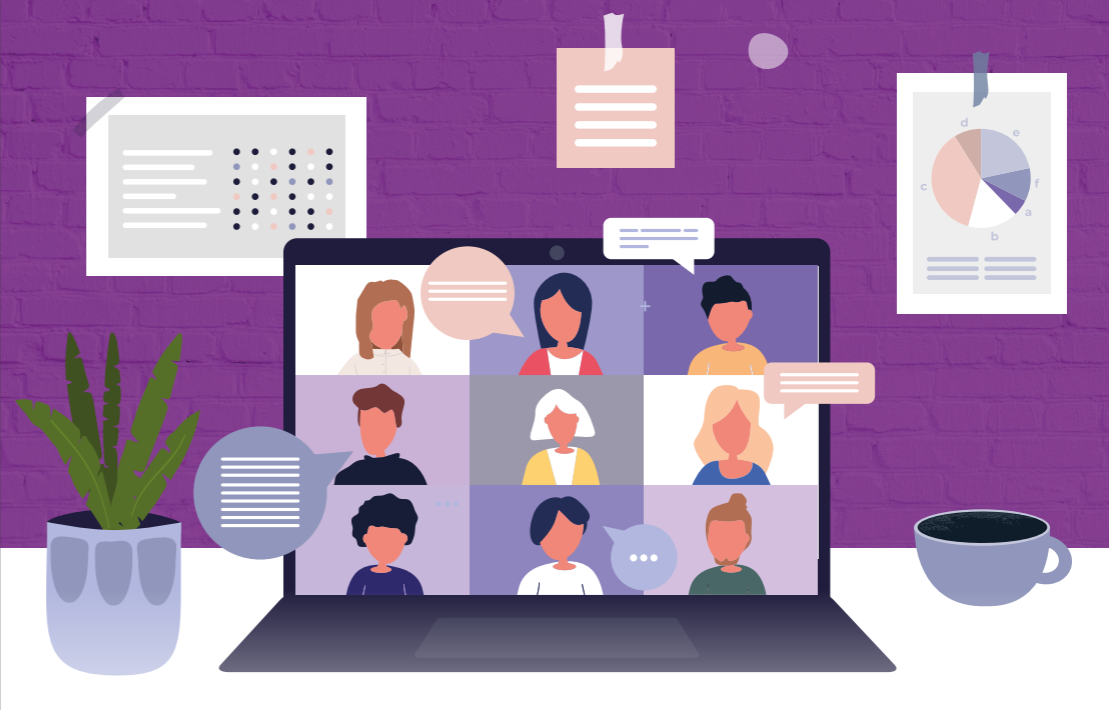 Grupo 5: Painel de Dados
Equipe:
Walter Pedro - UFRN (Coordenação)
Rodrigo Cabrera - UFABC
Claudia Deise - UFABC
Rafael Freitas - UFC
Alexandre Severino - UFES
Thiago Senra - UFJF
Willian Silva - UFJF
Waldiria Machado - UFLA
Victor Daniel - UFRA
Redmar - UFRB
Mayra Lima  - UFSCar
Edileusa Vieira - UFT
Jeferson Sarmento - UnB
Jair Jeremias - UNILA
Cindy - UNIPAMPA
Expectativa do GT:

Desenvolvimento de um painel de indicadores de gestão de pessoas
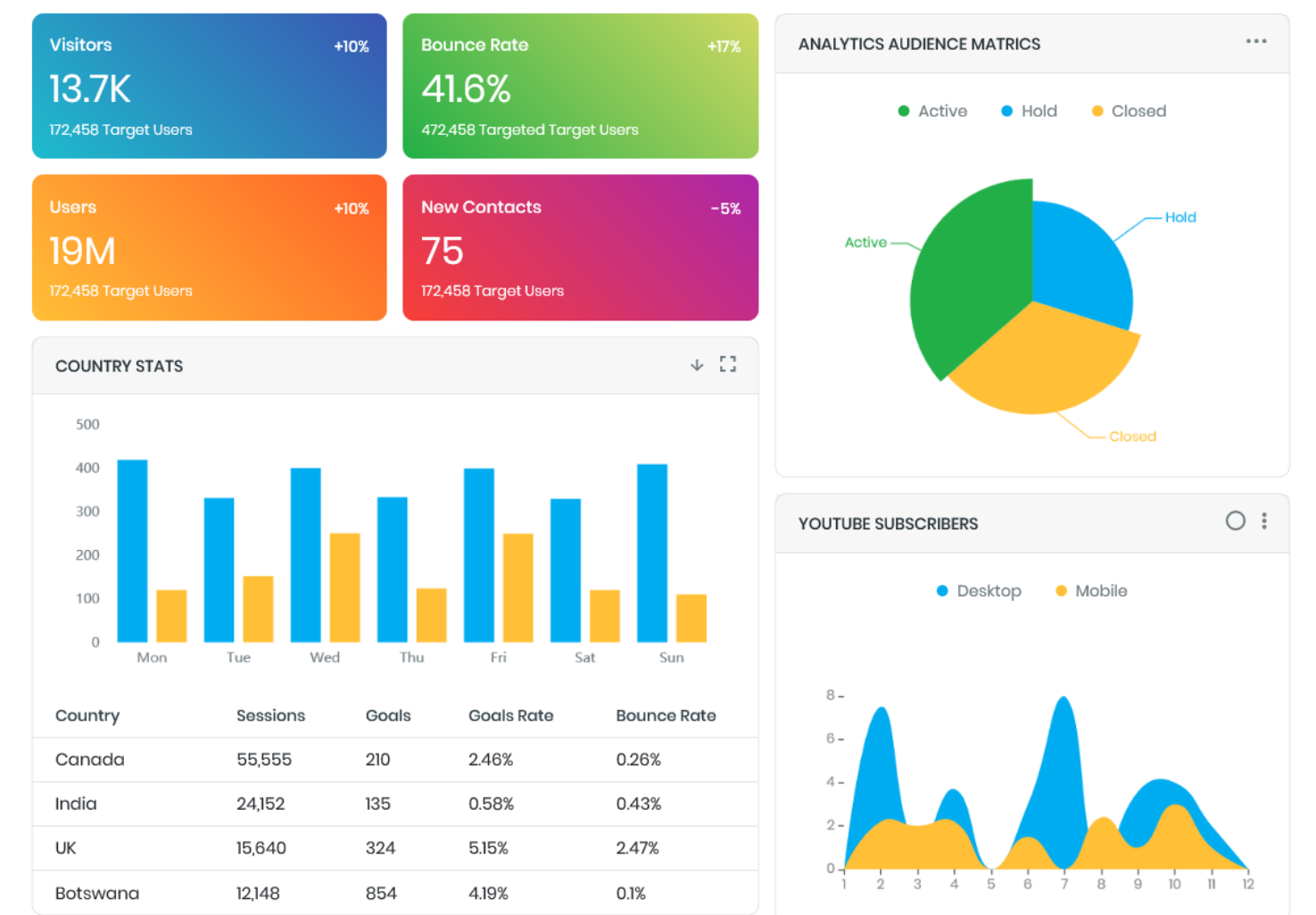 Grupo 6:  Indicadores de Gestão de Pessoas
Expectativa do GT:

Avaliação dos indicadores de gestão de pessoas das universidades para o rol de indicadores do TCU.
Equipe:
Joade Cortez - UFRN (Coordenação)
Alex Nogueira - UFC
Alexandre Severino - UFES
Aline Francine - UFJF
Ana Luiza - UFPE
André Albert - UFF
Aurea Maria - UTFPR
Caroline Cougo - UNIPAMPA
Daniel Aragão - UNIRIO
Edileusa Vieira - SEM UF
Ellen Viana - UFPE
Gabrielle Oliveira - FURG
Giselle da Costa - Unifesspa
Glener Alvarenga - UFLA
Jeferson Sarmento - UnB
Jorgete Freire - UFDPar
Karine Zemczak - UFABC
Karla da Rocha - UFRJ
Kátia Almeida - UNIRIO
Kerginaldo Nogueira - UFERSA
Laís Silveira - UFSC
Leacyr de Oliveira - UFF
Libanio Vieira - UFMA



Lizie Câmara - UnB
Luzia Araújo - UFRJ
Luzia da Conceição - UFRJ
Marcelo Henklain - UFRR
Marcia Helena - UFSM
Maria de Fátima - UFVJM
Maria Tereza - UFRJ
Mayra Lima - UFSCar
Mirna Fontenele - UFCA
Patrícia Gadelha - UFRPE
Raiane Galvão - UFERSA
Raimundo Gomes - UFMA
Renata Faria - UFJF
Rita de Cassia de Faria - UFPB
Rodrigo Cabrera - UFABC
Rodrigo Nunes - UFJF
Sem Nome - UFPI
Susisdarlem Alves - UFT
Taís Ullrich - UFPel
Tathiana Teixeira - UNIRIO
Telma Araújo - UFC
Thaís Ettinger - UFS
Vânia Maria - UFT
Vilmones Rodrigues - UFMA
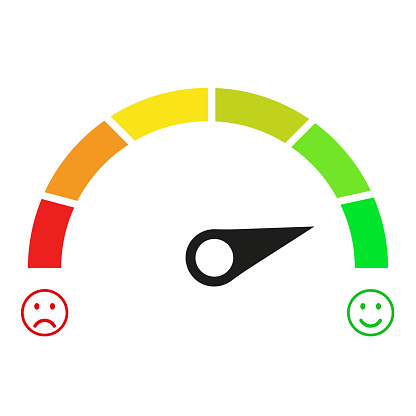 Cronograma
Metodologia de Planejamento dos GTs
Acompanhamento por meio do Trello
Planejamento do GT por meio de formulário
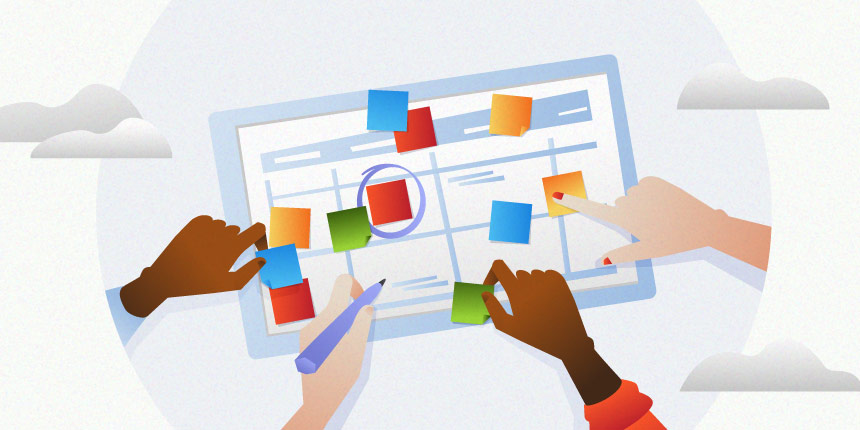 Oficina de Planejamento dos GTs
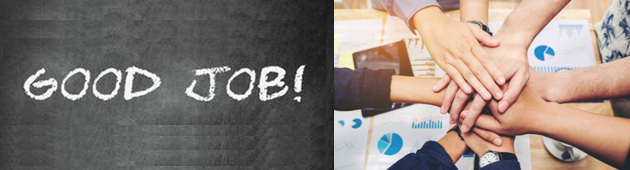